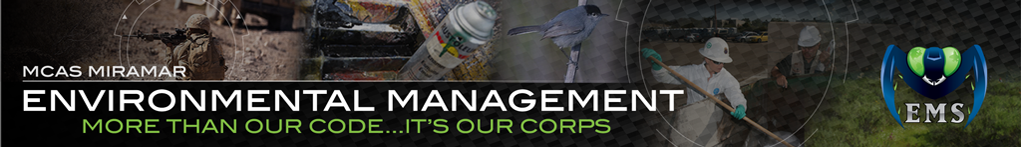 YOUR Roles in Environmental Compliance
Presented by MCAS Miramar Environmental
Your source for MCAS Miramar Environmental Information
www.MiramarEMS.com
how to use the Website
From your browser, type in www.MiramarEMS.com.
From the homepage along the right side, select the “Environmental Policy Statement” and click “About” in the olive header.
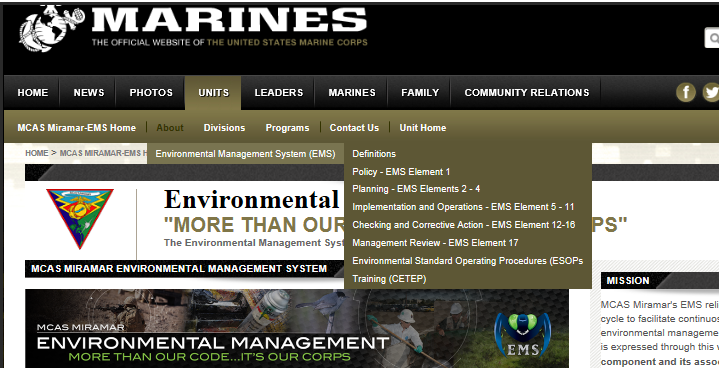 Navigating the Website
Quick links can be found in lower right corner of website
Navigating the Website
Training schedule is available on front page
For specific environmental information, click on “Programs”  in the bronze colored banner to open up drop down menus
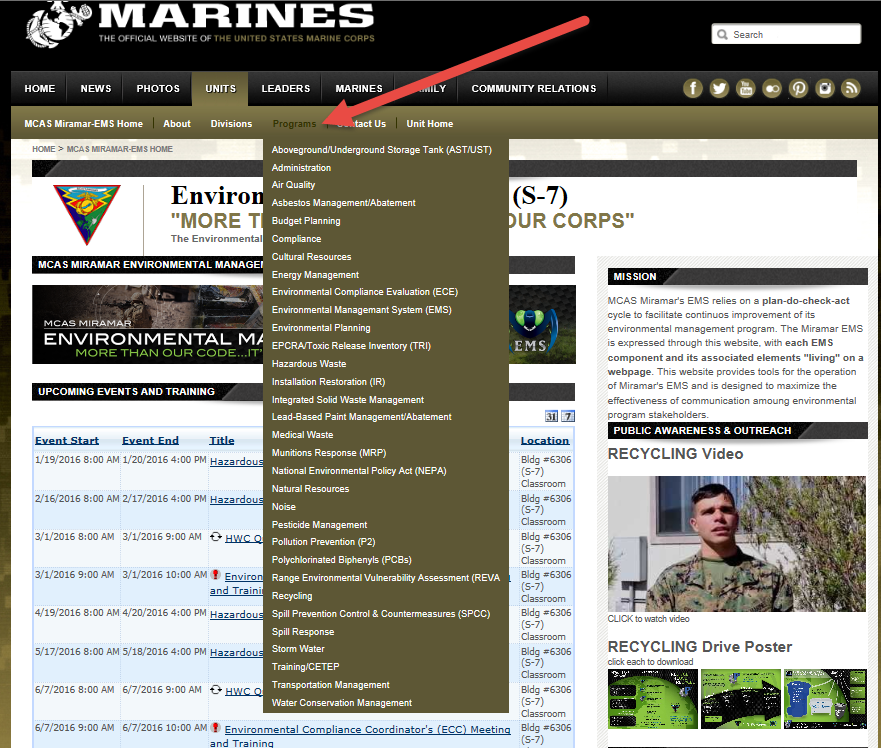 What are you responsible For?
Familiarize yourself with www.MiramarEMS.com. 
Understand the potential impacts associated with the work processes of your unit.
Know your permits and know what is required to comply with the permit conditions.
Attend all meetings and ECC trainings.
WHAT ARE YOU RESPONSIBLE FOR?
Know which ESOPs apply to your operations and ensure each person responsible for that process (practice) is knowledgeable about and has training document on the ESOP.
Ensure that individuals subject to environmental training have received that training (per MCO P5090.2)
Ensure environmental reporting requirements and inspection of facility has been accomplished and properly documented.
Call Environmental if you have any questions.
(858)577-1306
MCAS Miramar: Operation Areas
MCAS Miramar: Operation Areas
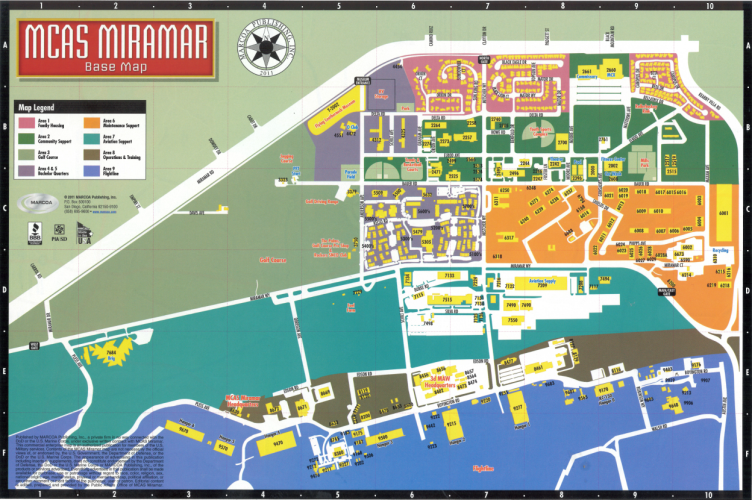 Areas 1-5 (Marine Corps Community Support) – Primary Environmental Concerns

Stormwater pollution
Spills
Wastewater (sewer)
Hazardous waste disposal
Medical waste
Pollution prevention (P2)
Recycling
MCAS Miramar: Operation Areas
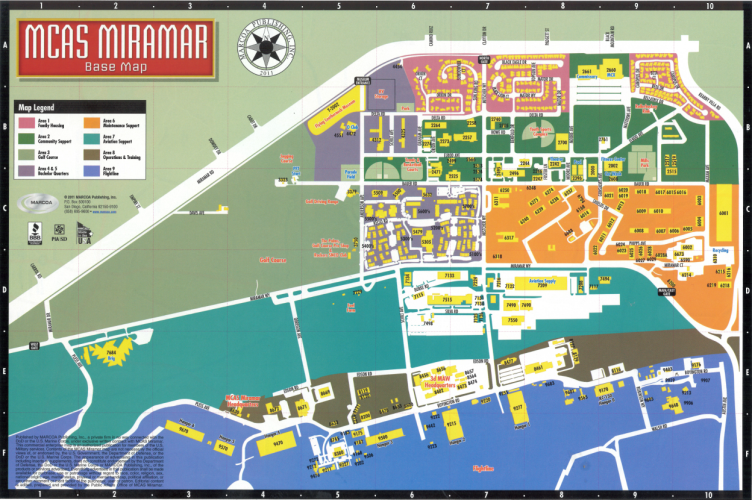 Areas 6-9 (Mission Ops and Support) – Primary Environmental Concerns
Hazardous waste disposal
Air Permitting for:
Abrasive Blast Booths
Aircraft Parts Coating Operations
Arresting Gear Engines
Boilers
Emergency Diesel Generators
Paint Spray Booths
Solvent Cleaning/Degreasing
Stormwater pollution
Spills
Wastewater (sewer)
Pollution prevention (P2)
Recycling
Bio parts washers
Pad & towel wringers
Laundered packs and towels
How This Presentation is Organized
Rules vs. Steps
Rules 
These are requirements established by the regulators that you are looking to fulfill.
We paraphrased them and made them simpler to understand.
Steps
These are the steps and action items you can follow to make sure that you’re following the rules.
Basic environmental compliance
TOPICS: Environmental issues concerning MOST areas of the base.
Basic Environmental Compliance
Environmental issues identified in this section affect most areas of the base.
TOPICS
Pollution prevention (recycling)
Hazardous waste accumulation and disposal
Spill prevention & response
Stormwater pollution prevention
Natural & Cultural resources
Recycling
Recycling
Recycling
Stormwater compliance
General Info:
Water pollutants include 
dredged soil, 
solid waste, 
incinerator residue, 
sewage, 
garbage, 
sewage sludge, 
munitions, 
chemical wastes,
biological material, 
radioactive materials, 
heat, 
wrecks or 
discarded equipment, rock, sand, cellar dirt, and industrial, municipal and agricultural waste discharged into water.
Stormwater compliance
Best Management Practices
Label all drums, cans, containers, tanks and valves
Perform regular cleaning and regular pavement sweeping
Avoid hosing down the site
Recycle
Store waste and recycling materials in proper containers
Keep lids closed on all waste receptacles and HAZMAT drums
Stormwater compliance
Best Management Practices
Limit significant materials inventory
Routinely clean catch basins
Keep equipment and vehicles clean
Stencil signs on storm drain inlets
Check vehicles and equipment for leaks
Park vehicles on an impervious surface
Discharge wash water to a sanitary sewer
Stormwater compliance
Best Management Practices
Wash vehicles and equipment only at EMD-approved wash racks.
Use drip pans underneath leaking aircraft, vehicles, and equipment.
Substitute non-toxic or less toxic cleaning solvents.
Natural Resources
Rules:
NO OFF-ROADING
“Taking” of any protected plant or animal species is prohibited
Ground disturbing activities prohibited
Concentrated foot traffic in non-training areas is prohibited
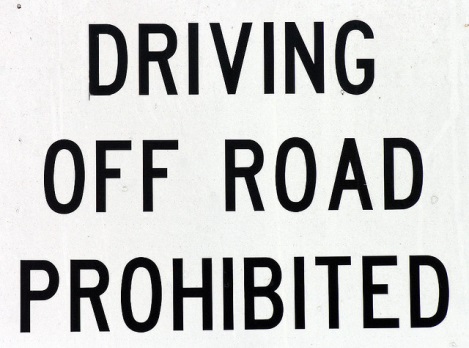 Natural Resources
PENALTIES
Penalties to individuals who violate could include fines up to $200,000 and 1 year imprisonment per take.

General Rule of Thumb: If nature put it there, leave it there.
VERNAL POOLS (Wet Season)
VERNAL POOLS (DRY season)
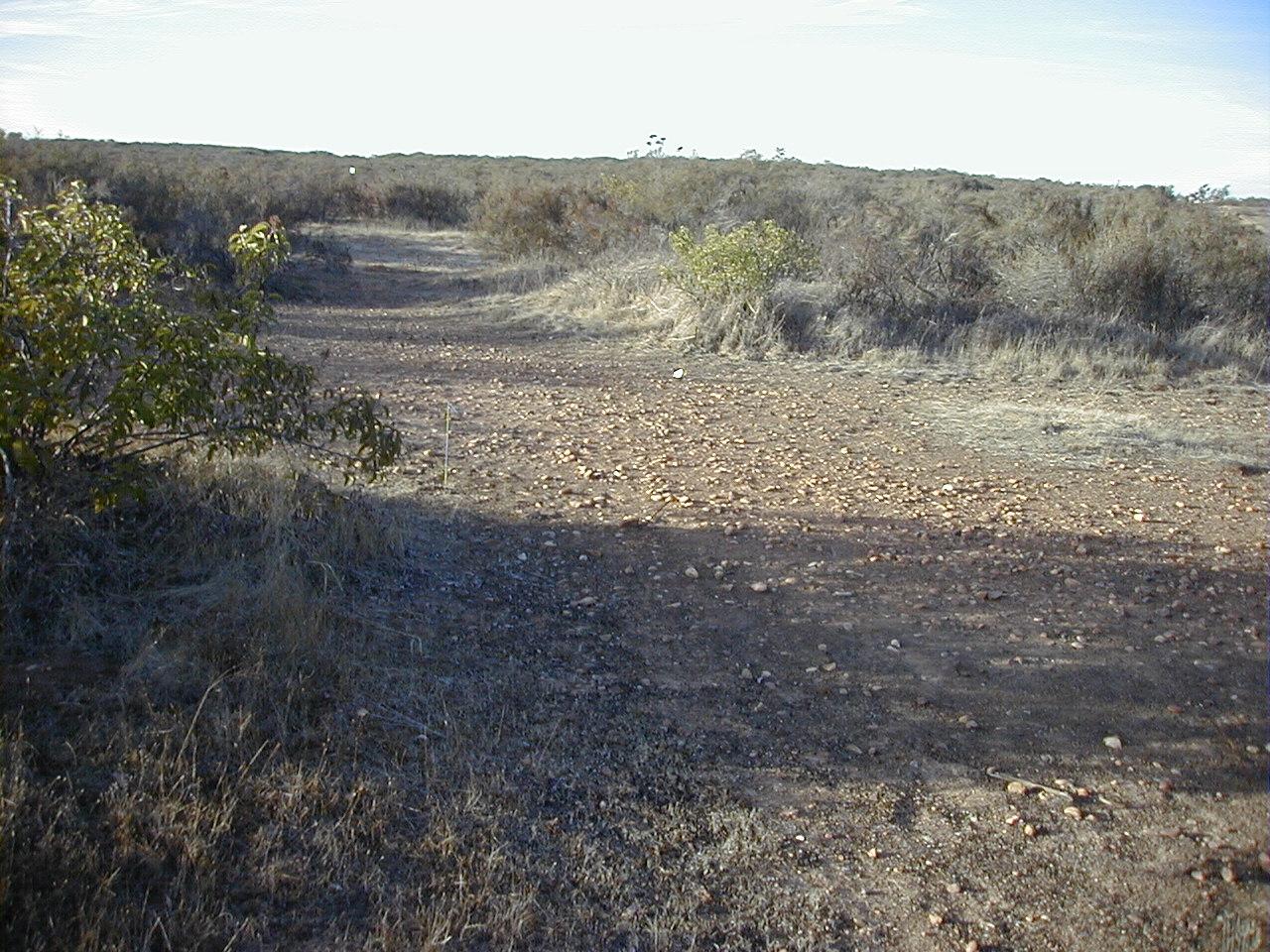 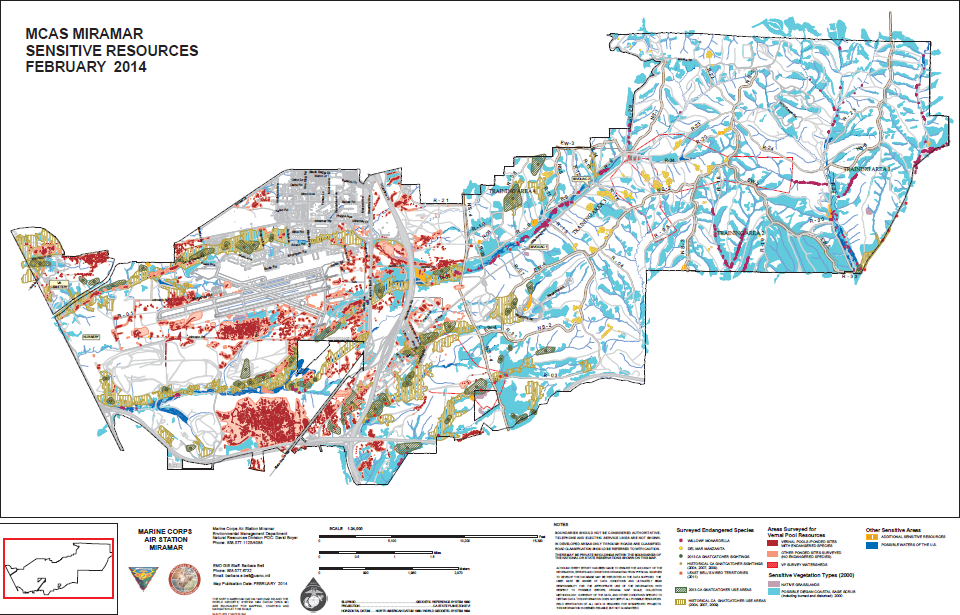 Vernal Pool Plant Species
Left to Right:
SD Button Celery
CA Orcutt Grass
SD Mesa Mint
CA Spreading Navarettia
Least Bell’s Vireo
(Federally Endangered)
San Diego Fairy Shrimp (Federally Endangered)
Willowy Monardella
(Federally Endangered)
California Gnatcatcher
(Federally Threatened)
Watch for These!
Advanced environmental compliance
TOPICS: Additional environmental issues concerning:
(Areas 6-9) Flightline, Operations, Aviation Support and Maintenance
Advanced Environmental Compliance
TOPICS
Air Permitting Issues:
Abrasive Blast Booths
Aircraft Parts Coating Operations
Boilers
Internal Combustion Engines
Arresting Gear Engines
Emergency Diesel Generators
Paint Spray Booths
Solvent Cleaning/Degreasing
Pollution Prevention (P2)
Bio parts washers
Pad & towel wringers
Laundered packs and towels
Medical Waste requirements
Abrasive Blasting
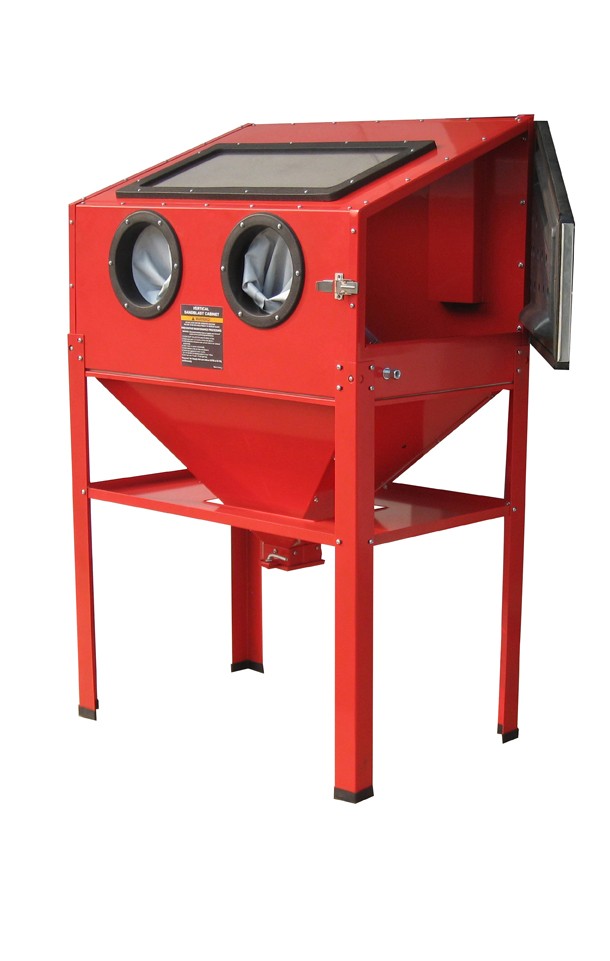 Blast Booth
Blast Cabinet
Abrasive blasting
Rules:
Read and follow your permit conditions.
Abrasive blast wastes should be tested to determine if they are hazardous if not already done.
Turnover folder must contain:
Operating instructions
Required maintenance documents
Operational logs
Abrasive blasting
Steps
Display a current permit onsite.
Read and follow all permit conditions. Contact MCAS Miramar Environmental prior to operation if any conditions are unclear.
Allow only authorized personnel to operate blast booth.
Ensure that blast booth is sealed closed during operation.
Abrasive blasting
Steps: (continued)
Make no modifications to the booth.
Hazardous blast grit should follow normal hazardous waste accumulation rules.
The operator shall keep characteristic information of the certified abrasives being used at the site.
AIRCRAFT Parts Coating
Aircraft parts coating
Rules:
Air pressure gauge or other measuring devices required by the manufacturer to demonstrate HVLP compliance must be readily available and shall be used to calibrate HVLP gun before use.
HVLP coating application equipment cannot operate at pressure greater than 10 psig at the outlet.
Aircraft parts coating
Rules: (continued)
Maintain a daily coatings and solvents usage log with information to include:
Strippers for surface preparation.
Coating application equipment cleaning.
Amount of coating used.
Description of substrate coated (e.g., metal parts, aerospace component, etc.).
Description of coating applied (e.g., base coat/primer, hardener, thinner, clean-up, top coat, surface prep, etc.).
Manufacturer name and ID.
Mix ratios.
Volume of VOC-containing material used.
Aircraft parts coating
Rules: (continued)
Maintain an updated copy of the Aerospace Coating List (ACL)
Contact EMD, ATTN: Air Quality Program Manager to obtain latest copy of ACL
Maintain a copy of the Material Safety Data Sheet (MSDS) of all aerospace coating and solvent products used.
AIRCRAFT Parts COating
Steps:
Make sure that all supporting documents are available onsite.
Permits
Material Safety Data Sheets (MSDS)
Operation Logs & Records
Read permit and comply with permit conditions.
Only use authorized HVLP equipment.
Complete required recordkeeping:
Daily coating and solvent usage records.
Summarize daily usage data into a Monthly Usage Record and submit a copy to the EMD Air Quality Program by month’s end.
Acquire AULs for all materials prior to use.
Maintain records for at least 3 years.
Internal Combustion Engines
Emergency Diesel Generators
Arresting Gear Engines
Internal combustion engines
Rules
Permit required for engines 50 BHP or greater.
Permit must be at equipment site at all times.
Certain records must be kept onsite:
Engine manufacturer name and model number
Engine serial number and EPA family number
Brake horsepower rating
Combustion method
Fuel type
California diesel certification
Manual of recommended maintenance
Internal combustion engines
Rules: (continued)
An operating log must be filled out with the following information:
Dates and times of engine operations (emergency & non-emergency).
Total cumulative hours of operation per calendar year, based on actual reading of engine hour or fuel meter.
Records of engine maintenance, including dates when engine maintenance was performed.
All records must be retained onsite for at least 5 years.
Internal combustion engines
Steps:
Post your permit.
Fill out operation logs after each use.
Ensure that all records are maintained onsite.
Inspect equipment for flaws, leaks or other problems.
Do not exceed allotted maintenance and testing hours.
Contact EMD Air Quality Program Manager immediately when engine hour meter failed and replace.
Boilers
Boilers
Rules:
Boilers with a capacity of over 1 million BTU/Hr fired on liquid fuel oil/diesel require a permit to operate.
Boilers with capacity of over 5 million BTU/hr fired exclusively on natural gas or LPG require permits.
Permit must be available at the boiler site.
Fuel usage must be tracked.
Annual reports on usage may need to be generated.
Boiler unit should be labeled with certification status (i.e. brand name, model number, heat input rating, NOx and CO emission test results)
Boilers
Steps:
Post permit onsite.
Track fuel usage.
Inspect boiler for leaks or flaws.
Paint booth
PAINT Booths
Rules:
The exhaust fans and exhaust filters must be installed and operating properly when the paint booth is in use.
All doors of the paint booth shall remain closed at all times when coating operations are being conducted, except when personnel are entering or exiting the paint booth.
When the paint booth is used for coating aircraft parts, all rules applicable to aircraft parts coating shall apply to the operation of the paint booth.
Permits must be displayed at paint booth site.
Paint Booths
Steps:
Display your permit at paint booth site.
Clean exhaust filter regularly and ensure exhaust fans are operational.
Inspect pressure drop across filters during use and record pressure readings when required by permit.
Ensure that manometer and exhaust fan are functional.
Paint Booths
Steps: (continued)
Close solvent containers except when filling.
Close paint cans when not in use.
Keep fire extinguisher and spill kit nearby.
Conduct and document monthly paint booth inspections.
Notify MCAS Miramar Environmental before planning any modifications or repairs to the paint booth.
Maintain records as required by paint booth permit conditions.
Solvent Cleaning/Degreasing
Solvent Dip Tank
Parts Cleaner
Solvent Cleaning/Degreasing
General Rules:
Permits must be posted onsite.
Fluid level line indicating maximum allowable solvent level must be marked.
Operating instructions must be posted on solvent cleaners.
Solvent cleaners must be covered by lid when not in use.
Maintain daily use records on site for at least 3 years. Records should include:
Dates of solvents added to and removed from each solvent cleaner.
Quantity and method of disposal for waste solvents.
Solvent Cleaning/Degreasing
Operating Rules
Solvent agitation may only be achieved by means of pump circulation, mechanical mixing, or ultrasonics.
Lid/cover must be closed when solvent is not in use.
No porous or absorbent materials can be cleaned with solvent.
Ventilation system and emissions control equipment must be functional.
Solvent cleaning/degreasing
Operating Rules (continued)
Solvent flow must be a continuous fluid stream. Fine, atomized or shower-type sprays are not permitted.
Leaky equipment shall be repaired prior to use.
Solvent cleaner shall not be exposed to air drafts.
Solvent Cleaning/Degreasing
Steps:
Post your permit.
Keep all records onsite for at least 3 years.
Keep copy of MSDS with VOC info for all materials containing organic solvents.
Operate cleaners/degreasers according to directions.
Fill out usage records after each use.
Notify MCAS Environmental if you plan to change solvents.
P2 - Bio Parts Washer
Benefits:
Reduces amount of HW generated on base.
Reduces release of harmful pollutants.
Increases user safety.
Utilizes microbes in bioremediation instead of chemicals to breakdown greases and oils.
Degreasing solutions are pH neutral, non-caustic, have no flash point, and don’t irritate skin.
P2 – Pad/ Towel wringer
Benefits:
Allows for reuse of expensive spill containment equipment.
Saves money for the Marines.
Easy to use.
Reduces solid waste generation.
QUESTIONS?
www.MiramarEMS.com